TSVV3 – Regular advancement meeting10/07/2024 – TCVX23 experiments + code IMASificationProject news
P. Tamain
Today’s meeting agenda
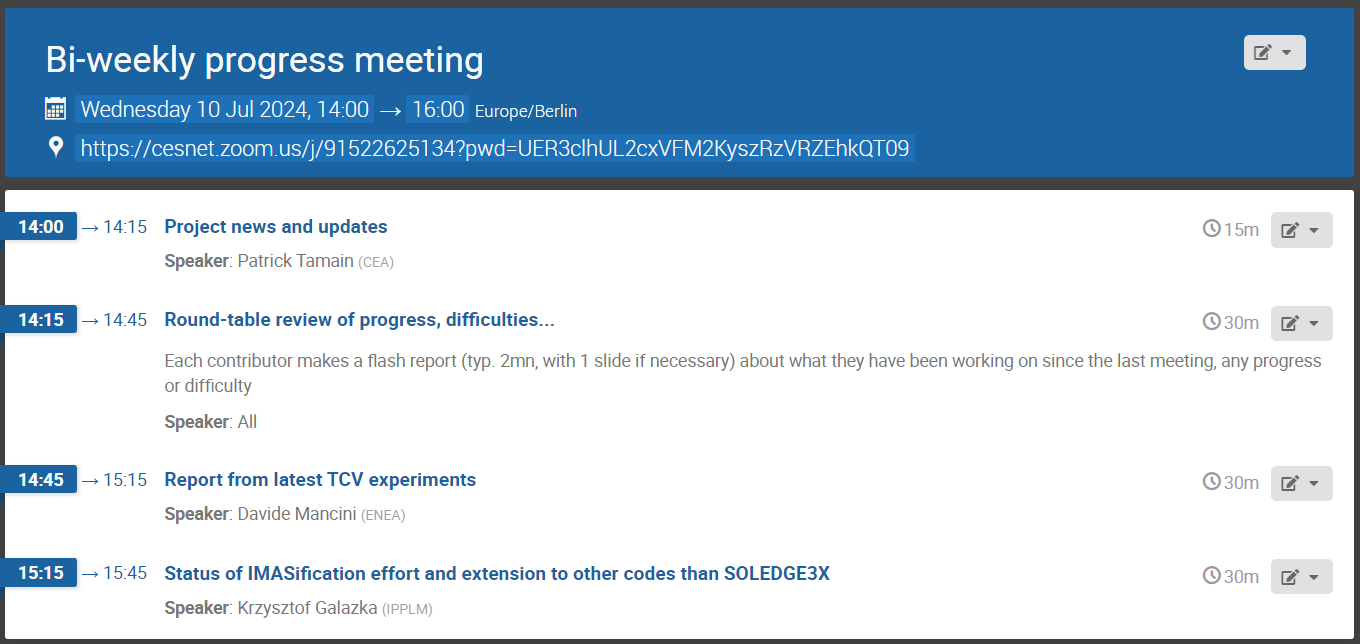 Patrick Tamain | TSVV3 regular advancement meeting – TCVX23 experiments & IMASification | 10/07/2024 | Page 2
Marconi report
Still expecting report contributions for GBS, GRILLIX and SOLEDGE3X (expected Monday last week)

Please provide them asap
pay attention to distinguishing FUA37_TSVV3 (conventional) and FUAL7_TSVV3 (GPU)
Patrick Tamain | TSVV3 regular advancement meeting – TCVX23 experiments & IMASification | 10/07/2024 | Page 3
Delay of Marconi’s replacement
Replacement of Marconi not before October

From July 31st, the current machine will be extended but only at half of its capacity

Overall this will result in a drastic reduction of our cpu time budget (Marconi less powerful than new machine + only ½ of the machine left)
No official numbers available yet
Patrick Tamain | TSVV3 regular advancement meeting – TCVX23 experiments & IMASification | 10/07/2024 | Page 4
Future EUROfusion HPC - CPU
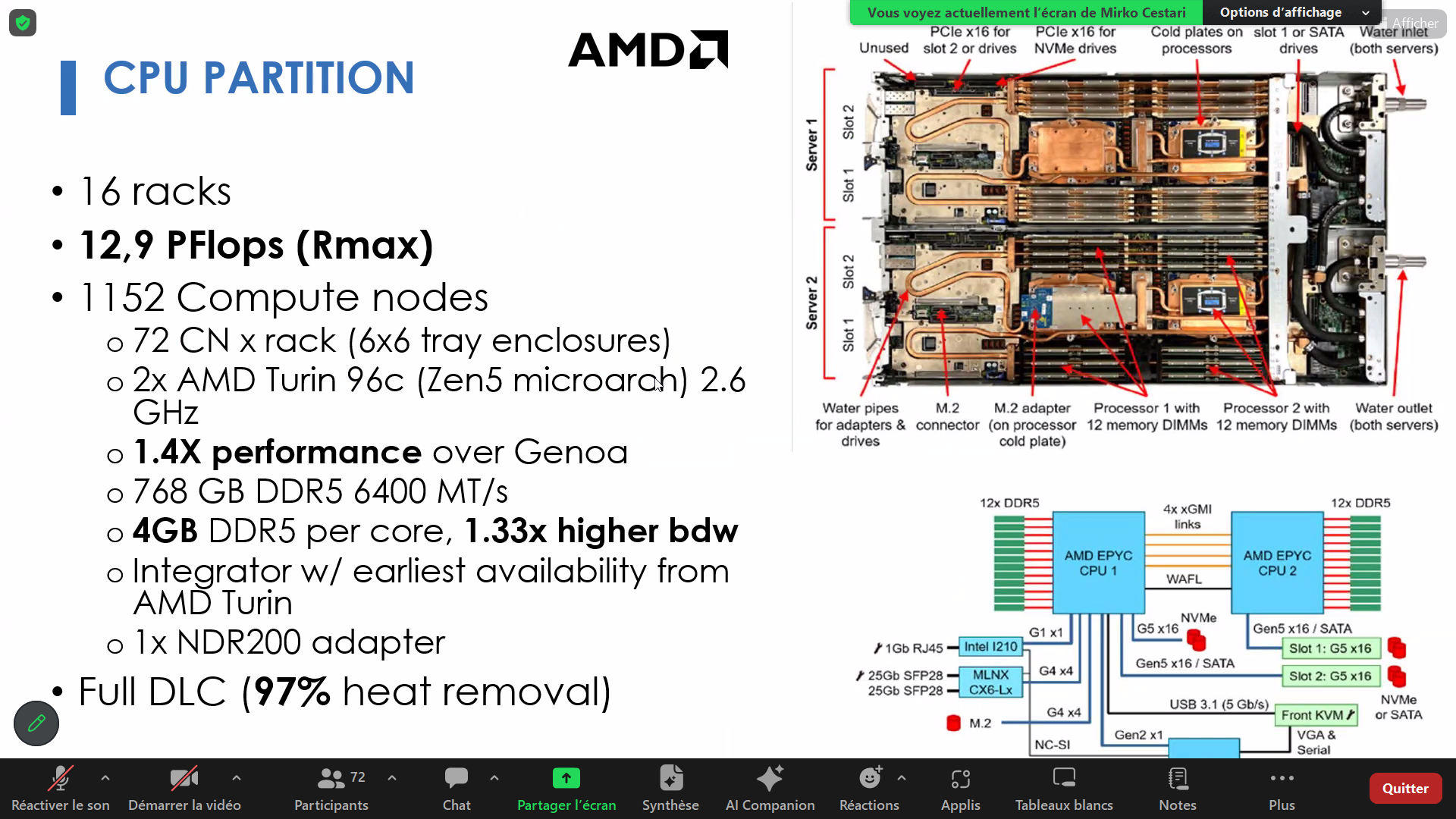 Patrick Tamain | TSVV3 regular advancement meeting – TCVX23 experiments & IMASification | 10/07/2024 | Page 5
Future EUROfusion HPC - GPU
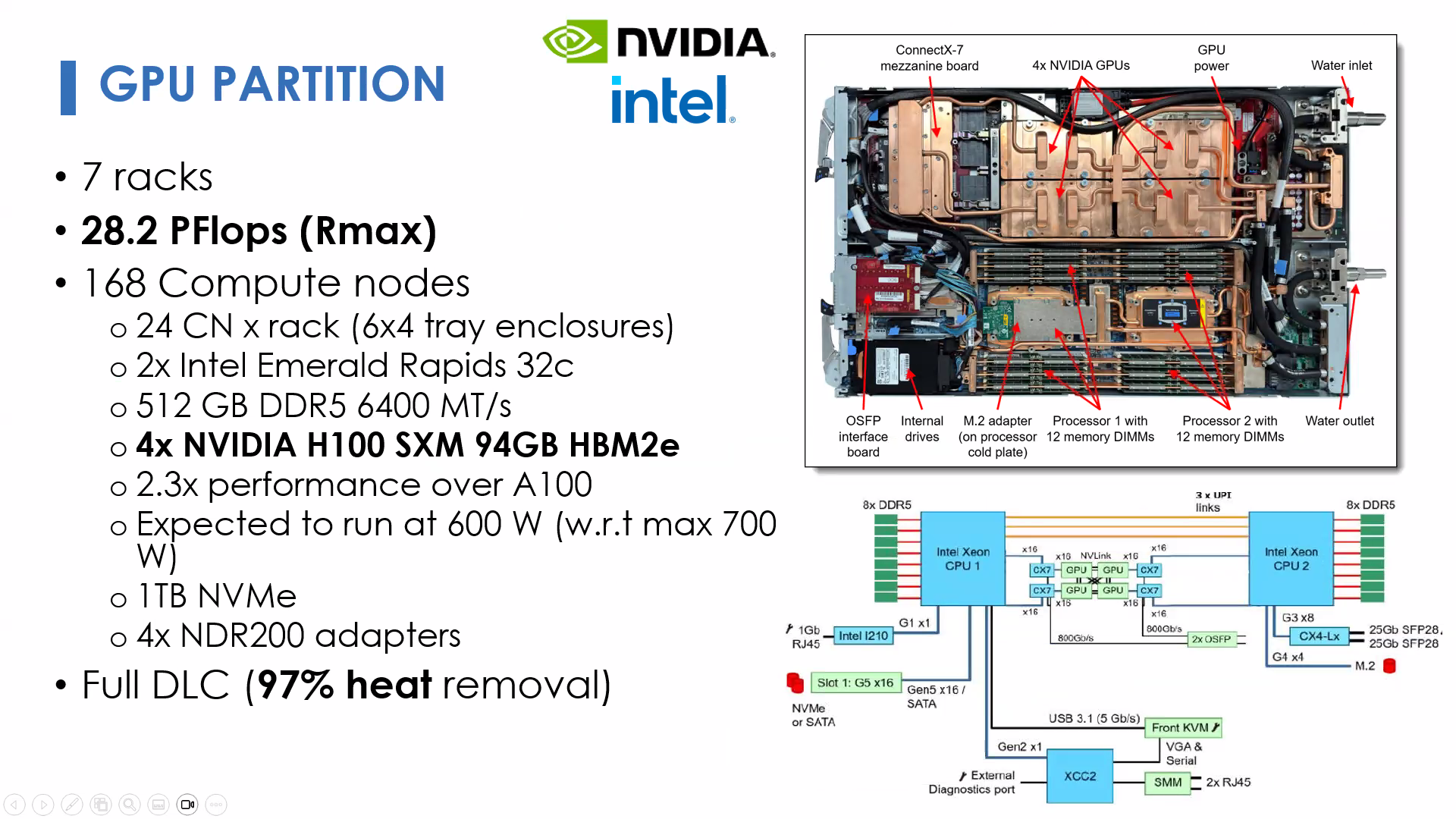 Patrick Tamain | TSVV3 regular advancement meeting – TCVX23 experiments & IMASification | 10/07/2024 | Page 6
MARCONI usage update
FUA38_TSVV3 (CPU)
FUAL8_TSVV3 (GPU)
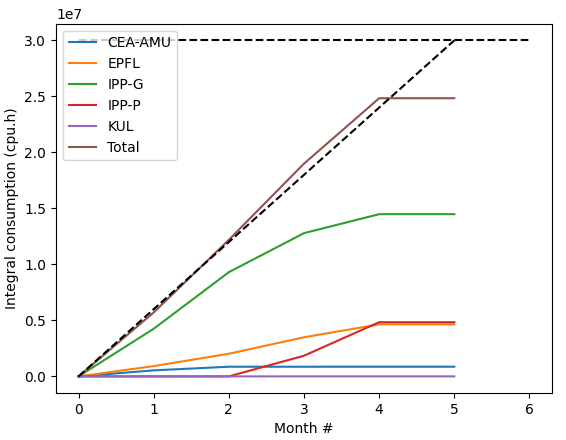 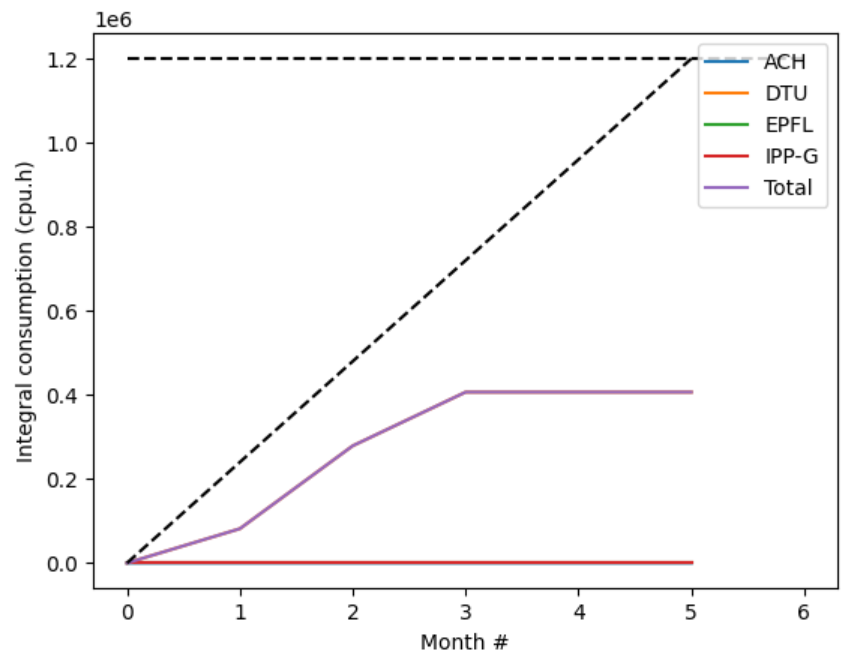 Patrick Tamain | TSVV3 regular advancement meeting – TCVX23 experiments & IMASification | 10/07/2024 | Page 7
ACH support request
Campaign for application for ACH support in 2025 open until October 4th

Requests sent individually to code contact person, but I would like to synch things from the TSVV3 point of view to ensure reasonable balance and alignment with the project

Prepare requests for September 16th in sight of dedicated discussion at meeting on September 19th
Patrick Tamain | TSVV3 regular advancement meeting – TCVX23 experiments & IMASification | 10/07/2024 | Page 8
Training for WPTE modelers
Will of WPTE TFL to extend the user base of TSVV codes for WPTE applications

Practical path no defined yet, but TFLs investigating the idea of organization training sessions if interest identified
Patrick Tamain | TSVV3 regular advancement meeting – TCVX23 experiments & IMASification | 10/07/2024 | Page 9
E-TASC General meeting
“E-TASC General Meeting” organized in Garching November 11-15




Agenda and objectives of meeting still not fully clear

Travel money available for PI + (1-2) other contributors
Depending on objectives of meeting, might be good to have some of you join the discussions
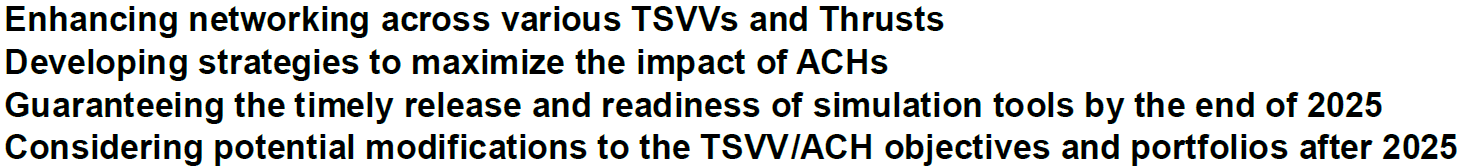 Patrick Tamain | TSVV3 regular advancement meeting – TCVX23 experiments & IMASification | 10/07/2024 | Page 10
Latest publications (1)
Patrick Tamain | TSVV3 regular advancement meeting – ACH workplan | 20/09/2023 | Page 11
Latest publications (2)
Patrick Tamain | TSVV3 regular advancement meeting – ACH workplan | 20/09/2023 | Page 12
Summer break
Cancelling next 2 regular meetings

Next one possibly on August 21st… if voluntary contributions (contact me!)
Patrick Tamain | TSVV3 regular advancement meeting – TCVX23 experiments & IMASification | 10/07/2024 | Page 13
Today’s meeting agenda
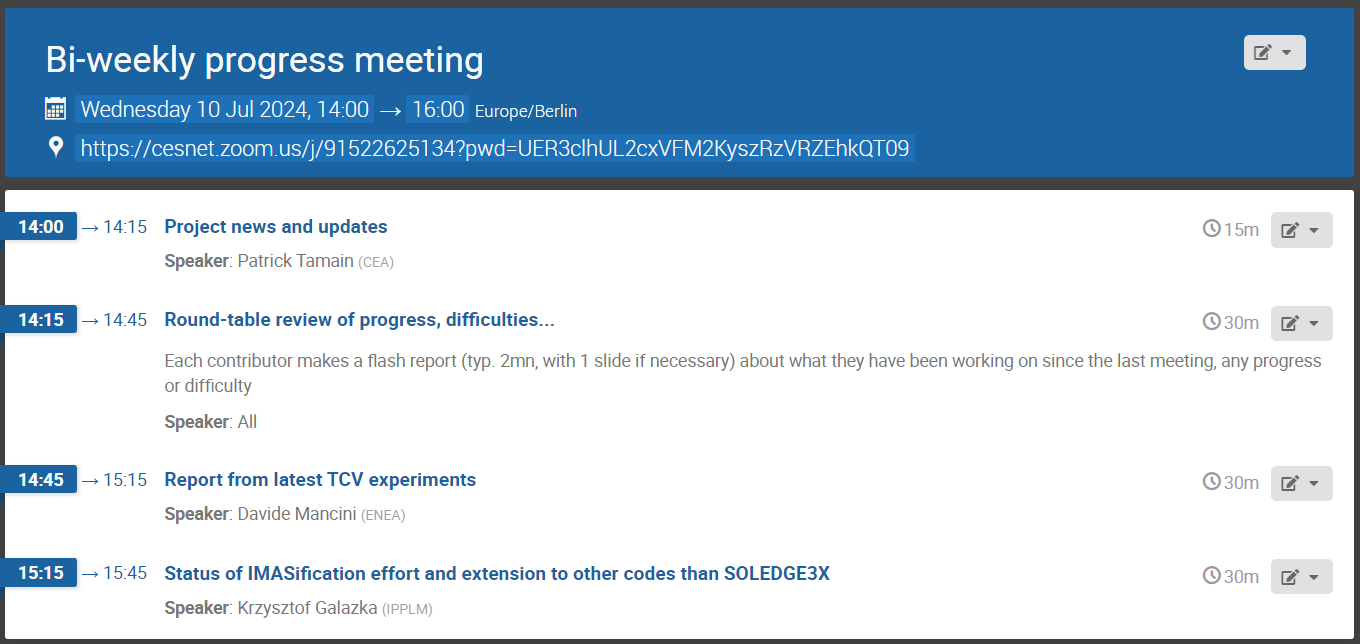 Upload presentations on https://indico.euro-fusion.org/event/2947/ or send to me please.
Patrick Tamain | TSVV3 regular advancement meeting – TCVX23 experiments & IMASification | 10/07/2024 | Page 14